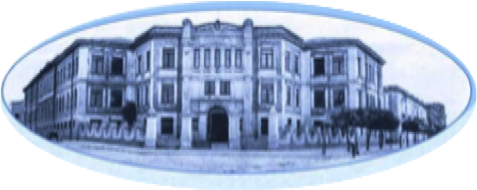 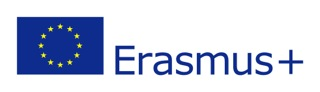 S/he’s equal in Europe 1 st Evaluation meetingFILIATES (GREECE)24th – 27th  MAY 2016
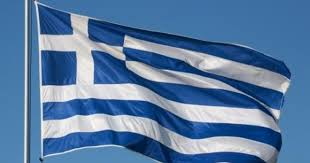 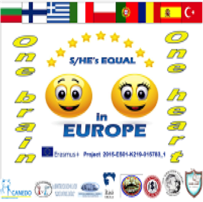 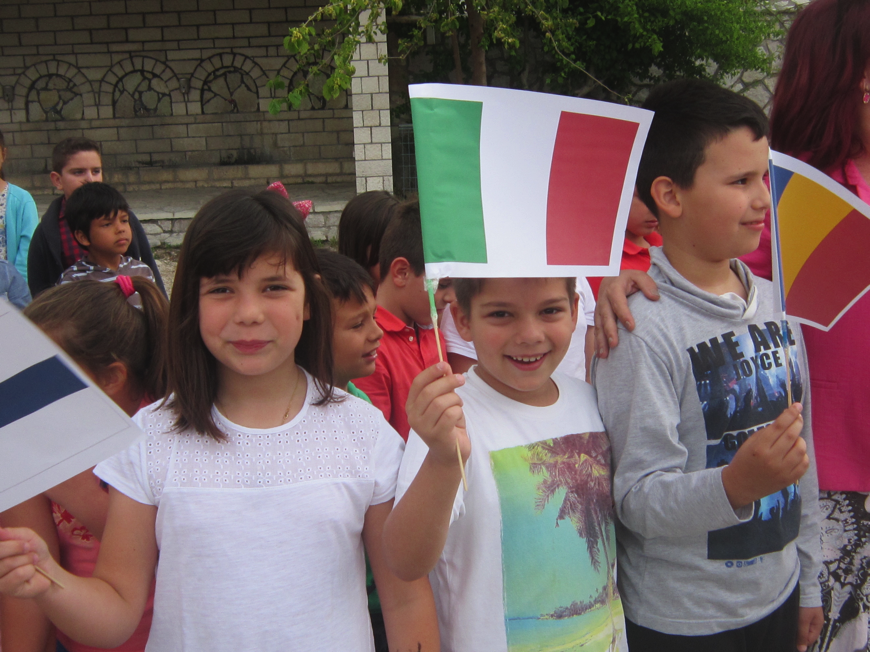 Arriving in Konstantinos Zappas school
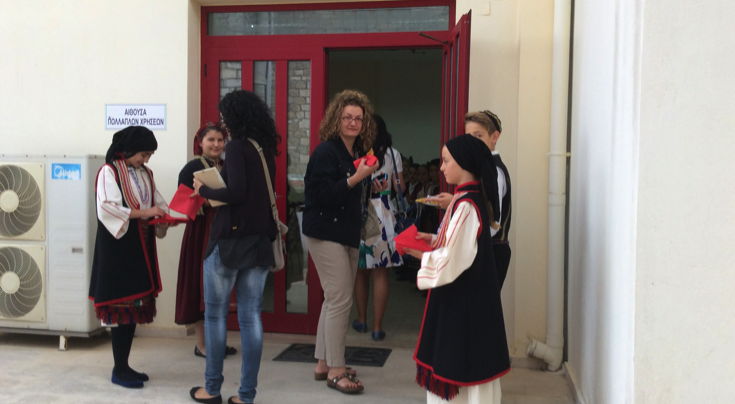 Accepted by the school community
Welcome Ceremony
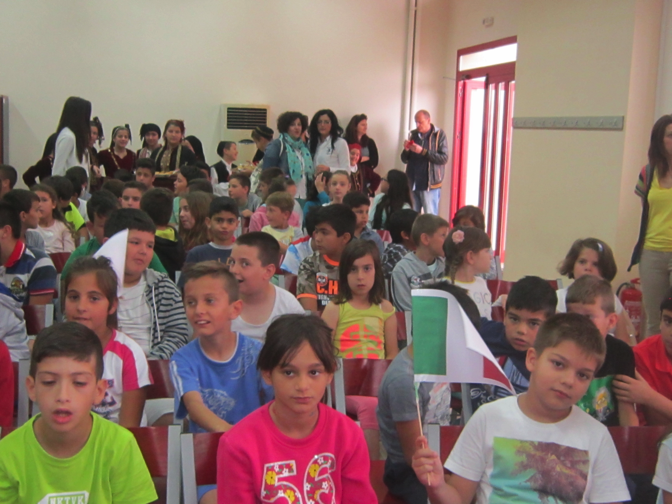 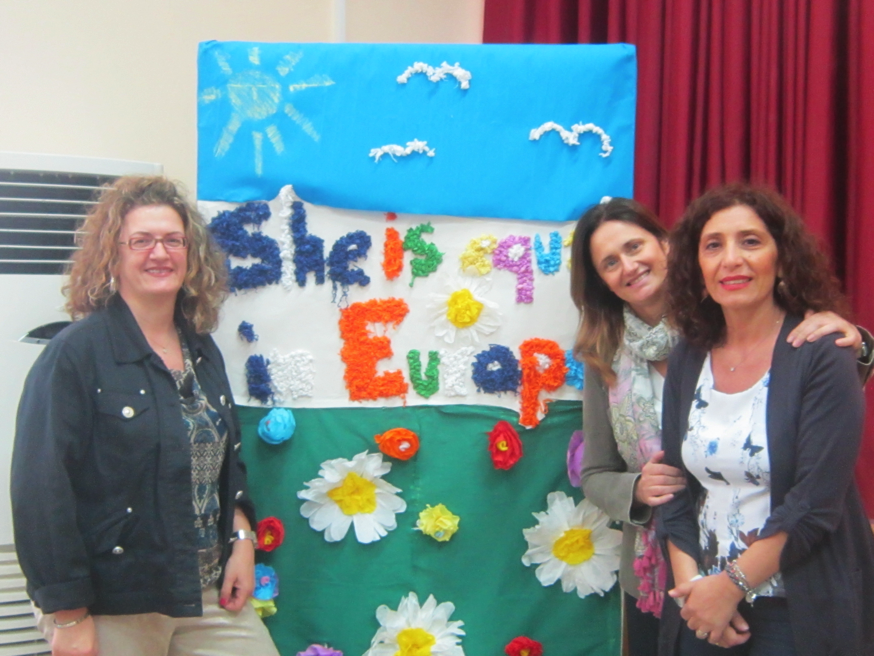 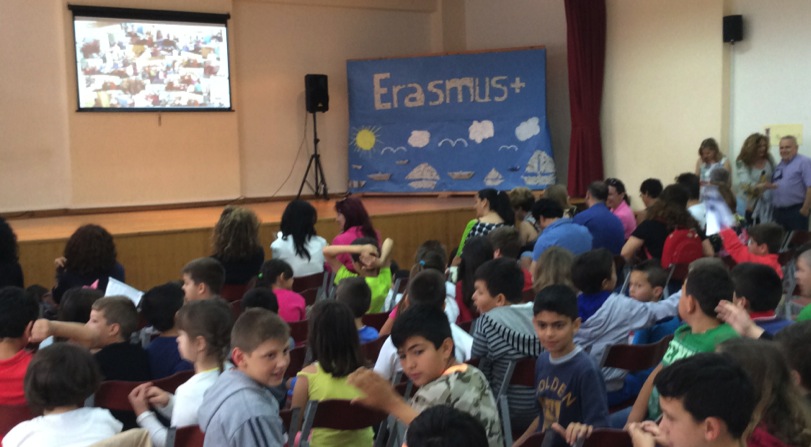 Songs and dances by boys and girls
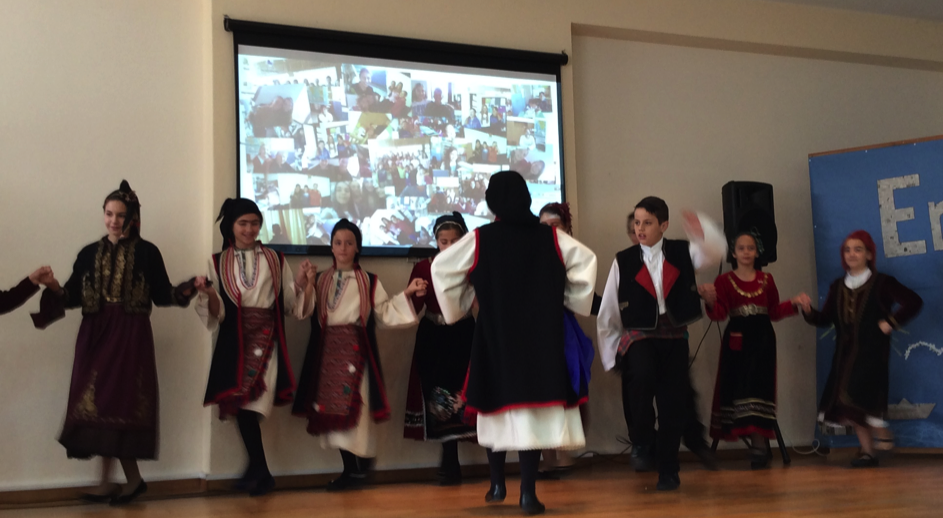 And traditional Sirtaki
The Sirtaki is contagious and moreover, an Erasmus project is also this!
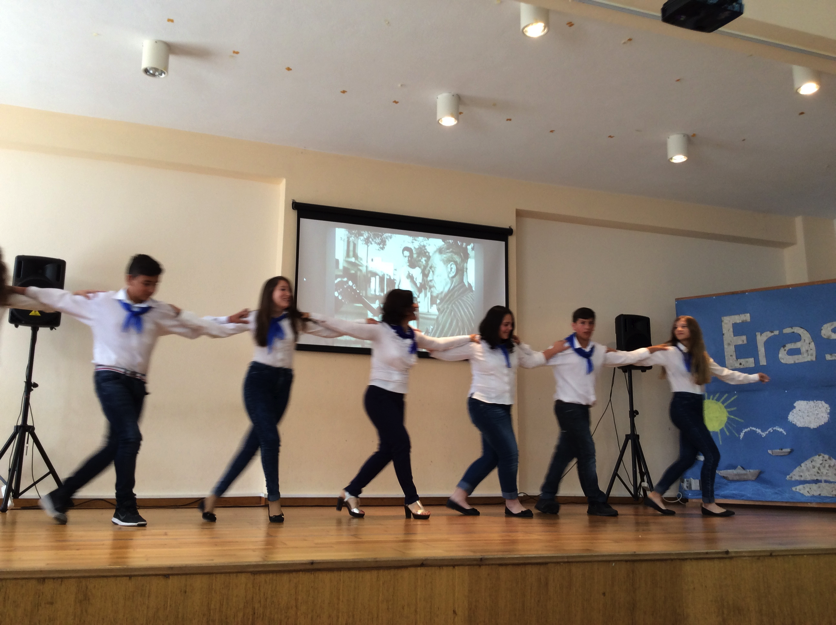 At school to visit classroom, assist to lessons, sing together, exchange presents…
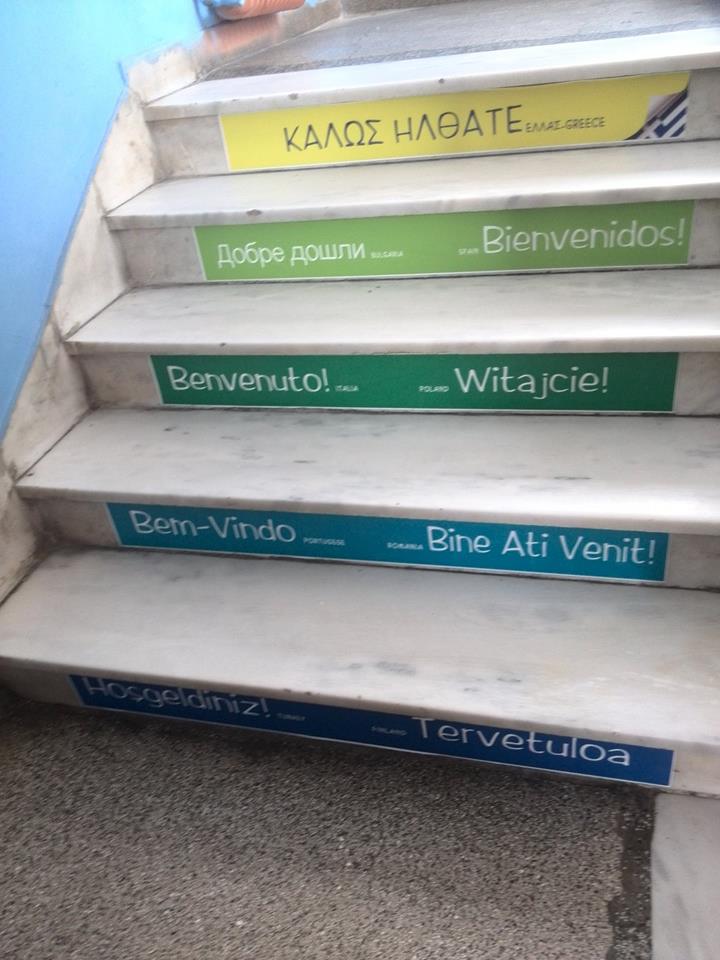 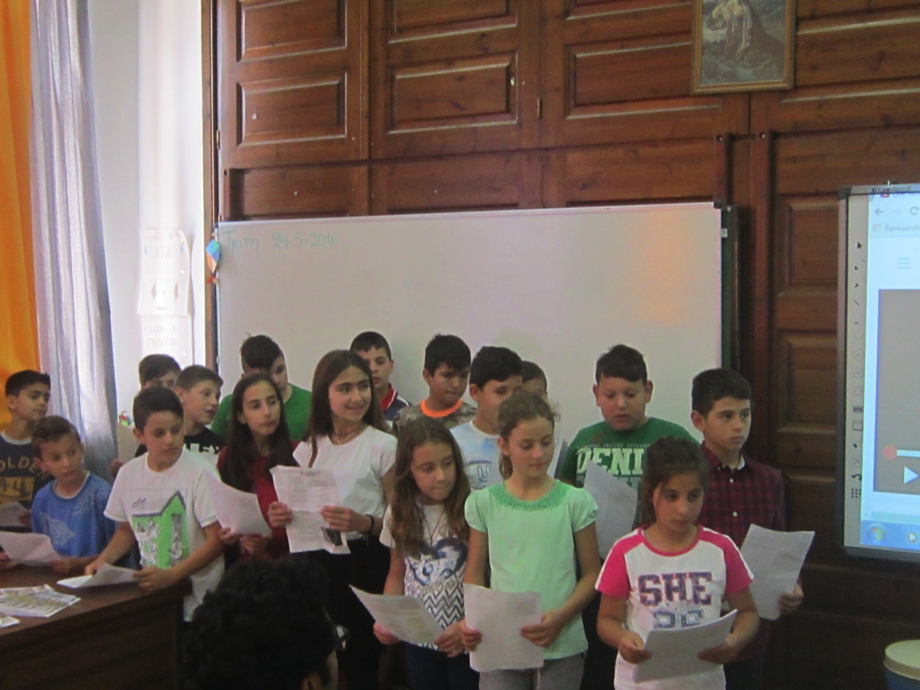 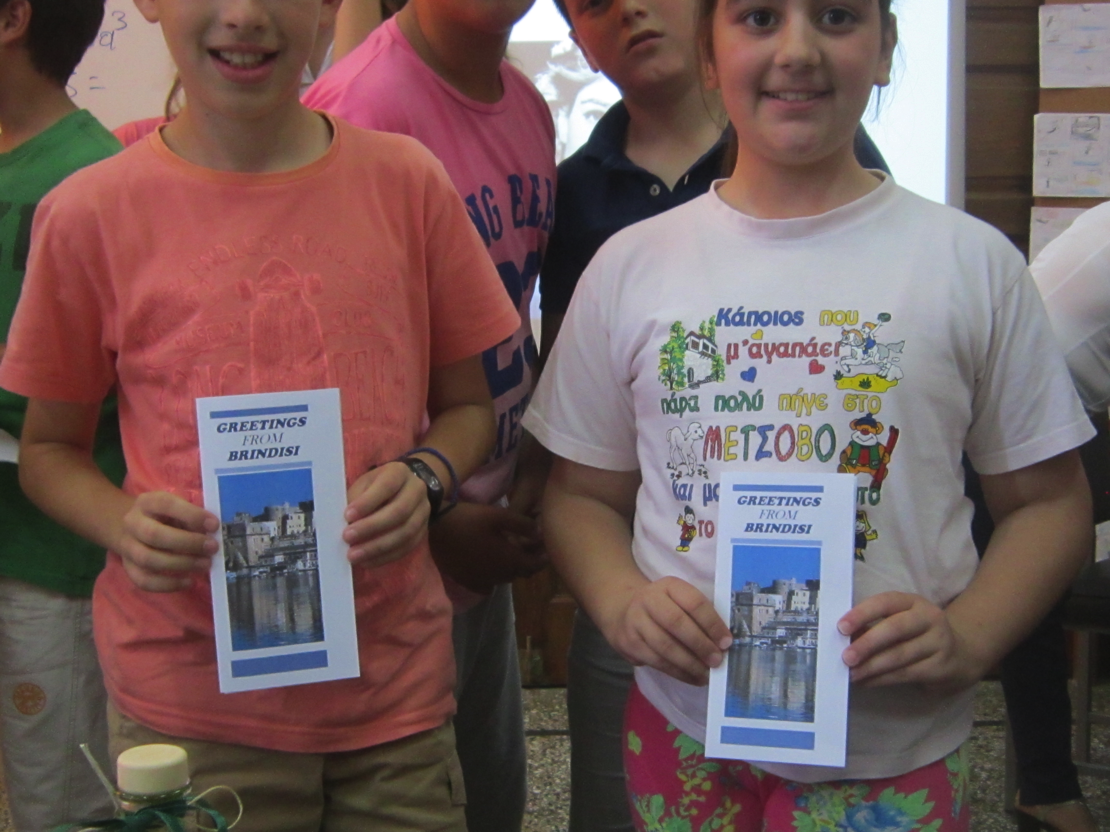 Song, sweets and cards from Italy
With Alexandra Tsiavou Olympic championMrs. Alexandra Tsiavou. She is a Greek rower. She won the bronze medal (along with Christina Giazitzidou at the 2012 Summer Olimpics in London and she took the 6th place (along with Chrysi Biskitzi) at the 2008 Summer Olympics in Beijing. She spoke about the importance of equality in sport and she invited the students to follow their own dreams, no matter if they are boys or girls
Our meetings’ agenda
Checking timeline;
Discussing some points about the main activities from the next period;
 Strategies for dissemination of the project;
 Preparing the next exchange of pupils in Finland; 
Database equality activities and library;
Doubts, difficulties, purposes.
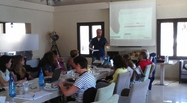 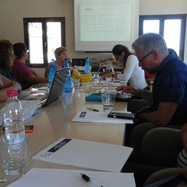 Italy presents its own equality song with a video and puprpose to learn and sing the song in all the school partners
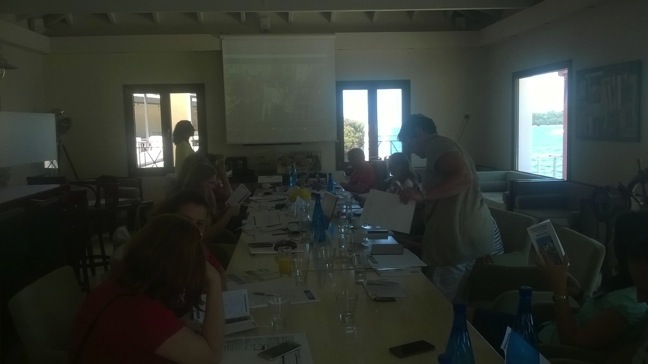 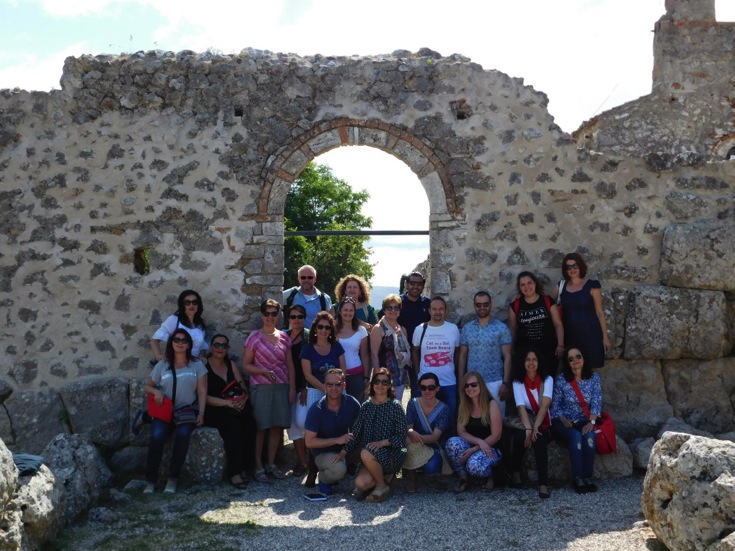 The amazing history of Greece and the blue of its fantastic sea
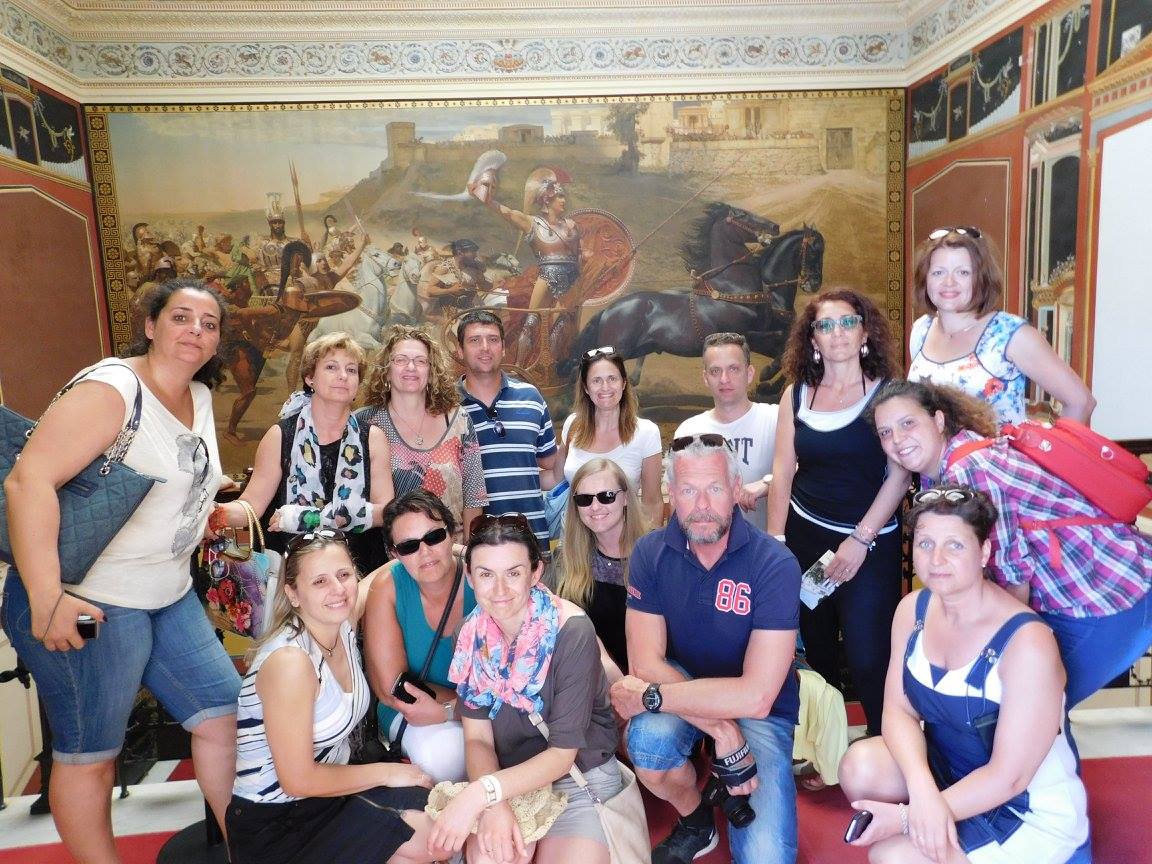 Parga Town 
Nekromanteion
Achilleion (Kerkira)
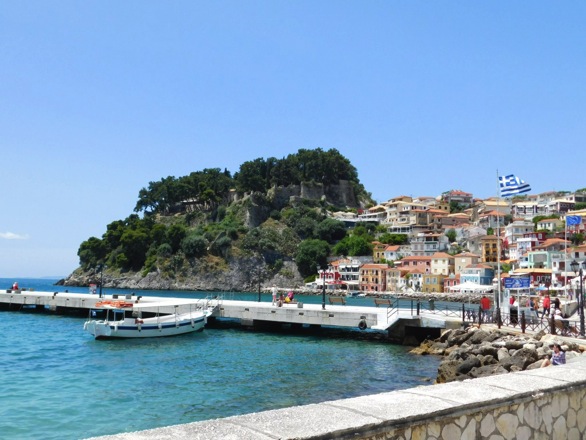 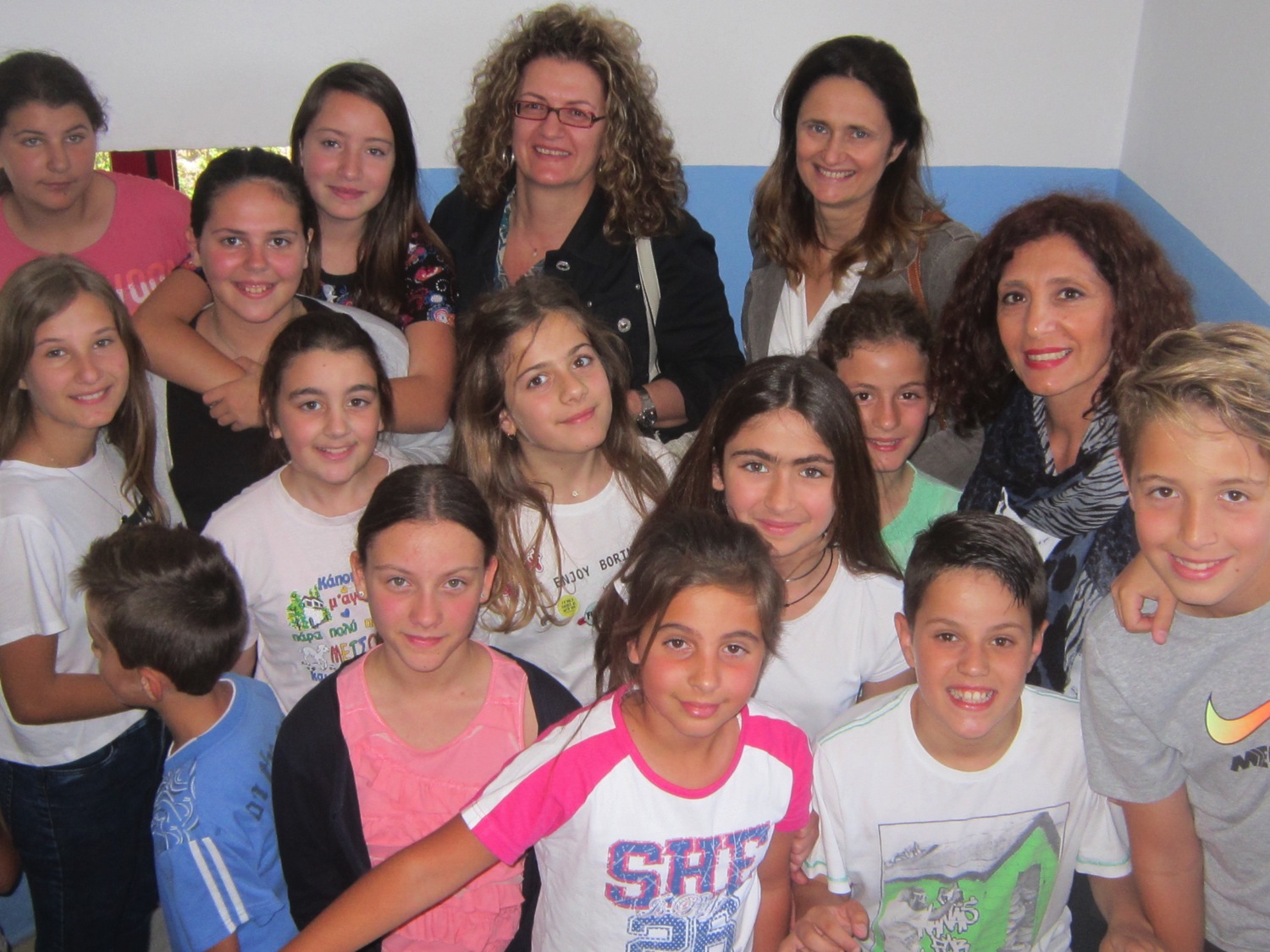 Thank’you!